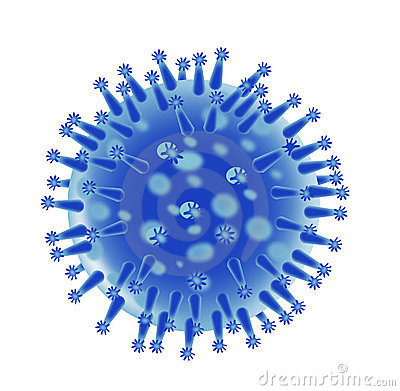 General Microbiology CourseLecture 152021-2022 Introduction to the Oncoviruses Dr. Mohammad OdaibatDepartment of Microbiology and Pathology Faculty of Medicine, Mutah University
Introduction
Cell growth: is the cell proliferation (the increase in cell numbers that occurs through repeated cell division).
Cell growth is regulated by two groups of regulatory genes:
 Proto-oncogenes (cellular oncogene, c-onc)
are normal genes which control cell proliferation, but which have the potential to contribute to cancer development if their expression is altered (changed into oncogenes). 
codes for:
Growth factors
Receptors
Signal transduction proteins.
Proto oncogenes vs tumor suppressor genes
Tumor Suppressor Genes (Gatekeepers and Caretakers):
They function as the "brakes" of the car in three primary ways by: 
inhibiting cell growth,
fixing broken DNA,
or causing a cell to die.
Examples: P53, Rb

An important difference between oncogenes and tumor suppressor genes is that oncogenes result from the activation (turning on) of proto-oncogenes, but tumor suppressor genes cause cancer when they are inactivated (turned off).
Proto oncogenes vs tumor suppressor genes
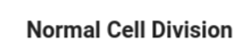 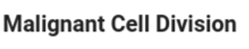 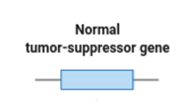 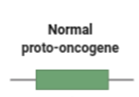 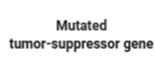 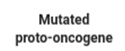 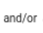 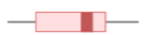 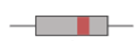 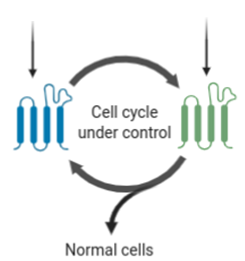 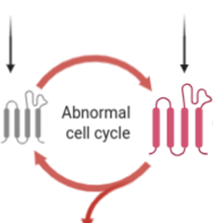 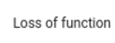 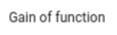 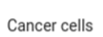 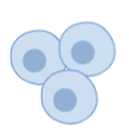 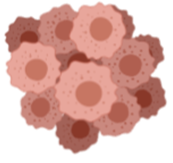 Protooncogenes vs tumor suppressor genes
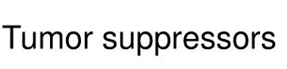 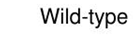 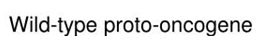 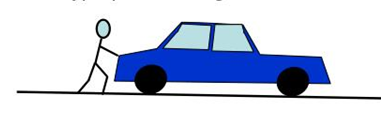 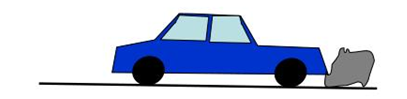 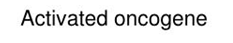 Inactivated Tumor suppressors
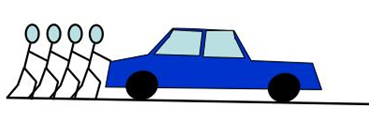 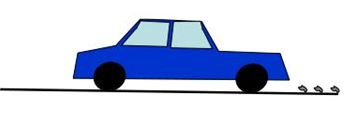 p53 signaling pathway
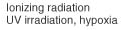 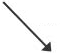 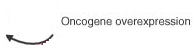 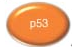 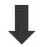 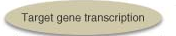 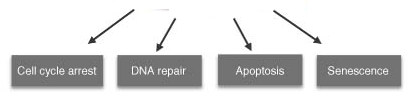 Changes in cell that leads to transformation
Mutations 
Deletions
Recombinations 
Transpositions 
Epigenetic alterations (DNA methylation, imprinting) 
Viral infections (oncoviruses)
Early History of Oncoviruses
The theory that cancer could be caused by a virus began with the experiments of Oluf Bang and Vilhelm Ellerman in 1908 who first show that avian erythroblastosis (a form of chicken leukemia) which is caused by avian erythroblastosis virus could be transmitted by cell-free extracts.
This was subsequently confirmed for solid tumors in chickens in 1910-1911 by Peyton Rous.
Later on they called oncoviruses.
Oncoviruses
An oncovirus is a virus that can cause cancer.
It refers to any virus with a DNA or RNA genome causing cancer and is synonymous with "tumor virus" or "cancer virus".
Most viruses are non-transforming - however, they may play a role in reducing the host cell’s ability to inhibit apoptosis.
Cells that are resistant to apoptosis with help of the viral genes that they express are more likely to survive genomic damage that will predispose to later neoplastic changes.
Human Oncoviruses Replication Strategies
Create Conditions for replication:
Metabolic reprogramming.
Inducing angiogenesis.

2.  Maximize virus production: 
Prevent apoptosis until virion matures.
Immune evasion.

3.   Multiply latent proviruses:
Cell survival.
Cell immortalization.
Mechanisms of viral oncogenicity
Two mechanisms that an oncovirus can cause cancer
Indirect acting carcinogenic viruses
Direct acting carcinogenic viruses
Insertion of its genetic material into the host cell genetic material.
A. Triggering chronic inflammation and oxidative stress: that persistently damage local tissues.
B.  By producing immunosuppression.
C.  By both mechanisms (A and B).
Mechanisms of viral oncogenicity
Direct acting carcinogenic viruses
The Direct acting carcinogenic viruses can directly trasform cells by:
Some viruses replication cycle require the integration of the viral genome into the host genome, commonly transform because integration deregulates expression of cellular oncogenes or tumor suppressor genes (insertional mutagenesis).
Through the expression of its own oncogenes without the need to integrate (Ex, EBV).
Mechanisms of viral oncogenicity
Direct acting carcinogenic viruses
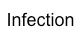 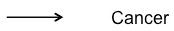 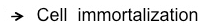 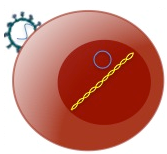 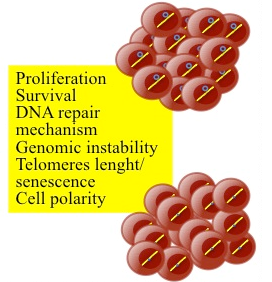 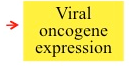 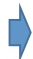 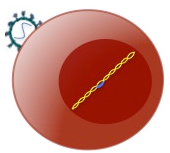 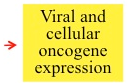 [Speaker Notes: Direct mechanisms of viral carcinogenesis. After infecting target cells, tumor
viruses are persistently maintained as genetic elements; viral genomes can form episomes
(upper panel example, herpesviruses) or integrate into the host genomic DNA (lower panel
example, retroviruses and HBV).]
Mechanisms of viral oncogenicity
Direct acting carcinogenic viruses
No Integration
Integration
For most viruses
Virus
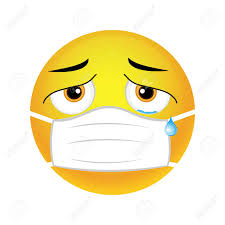 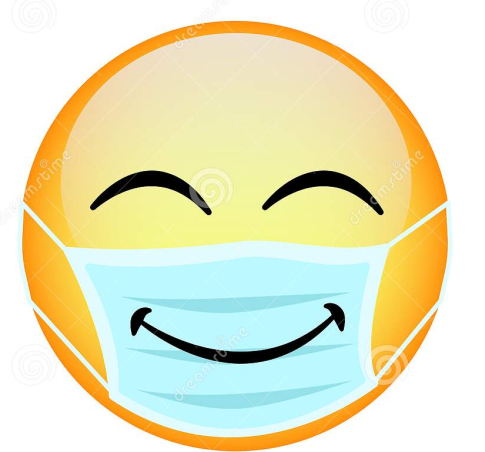 Cell
Lytic Life Cycle
Integration
Genome viral proteins
Virus-specific proteins expressed - No mature virus
Replication
Changes in the properties of host cell - TRANSFORMATION
Lysis
Progeny virions
Mechanisms of viral oncogenicity
Direct acting carcinogenic viruses
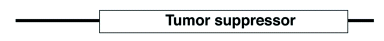 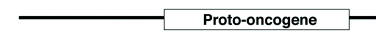 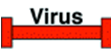 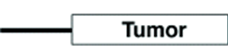 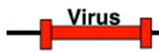 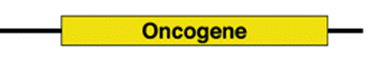 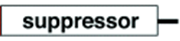 Insertion of a viral gene within the tumor 
suppressor gene leads to its inactivation
Insertion of a viral gene close to the
protooncogene leads to its activation
Gain of function
Loss of function
[Speaker Notes: Direct mechanisms of viral carcinogenesis. After infecting target cells, tumor
viruses are persistently maintained as genetic elements; viral genomes can form episomes
(upper panel example, herpesviruses) or integrate into the host genomic DNA (lower panel
example, retroviruses and HBV).]
Mechanisms of viral oncogenicity
Indirect acting carcinogenic viruses
This happened through two main mechanisms:
triggering chronic inflammation and oxidative stress: that persistently damage local tissues;
Example: HBV and HCV; chronic inflammation produced by persistent infection is a major risk to develop hepatocellular carcinoma (HCC). 
B. by producing immunosuppression: that reduces or eliminates anti-tumor immune surveillance mechanisms.
Example: HIV ; patients with low T cell counts frequently develop lymphomas           associated with EBV or KSV infection.
C.  By both mechanisms (A and B):
Example: HBV and HCV
Mechanism of Oncogenecity
Indirect acting carcinogenic viruses
triggering chronic inflammation and oxidative stress
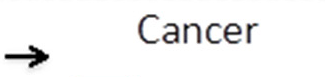 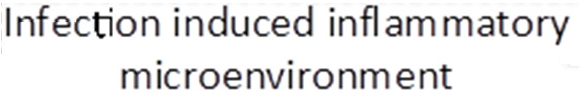 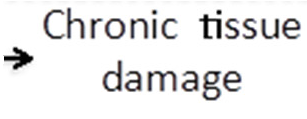 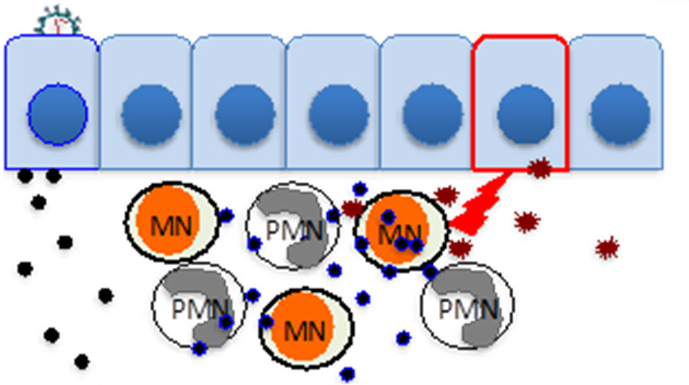 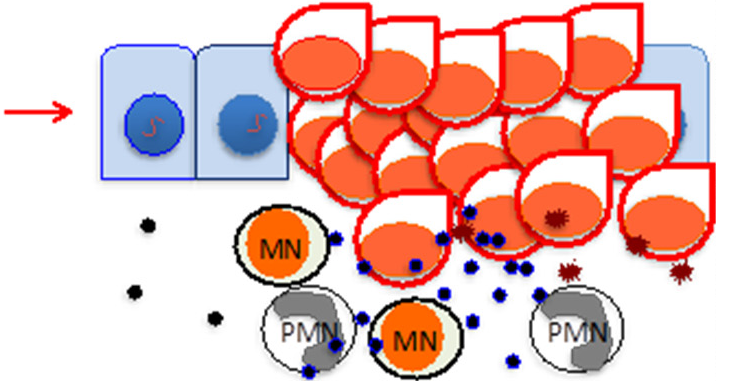 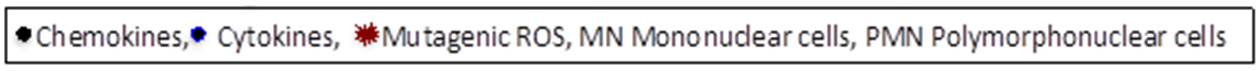 Mechanism of Oncogenecity
Indirect acting carcinogenic viruses
B. by producing immunosuppression:
CD8 number reduction
CD8 controlled viral infection
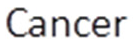 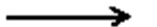 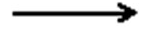 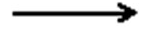 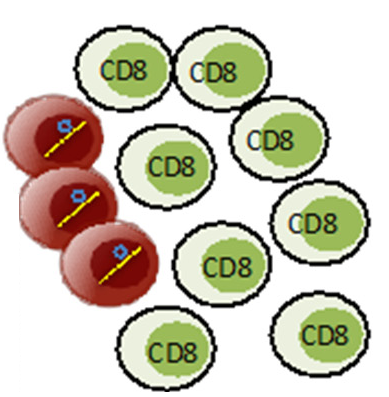 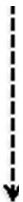 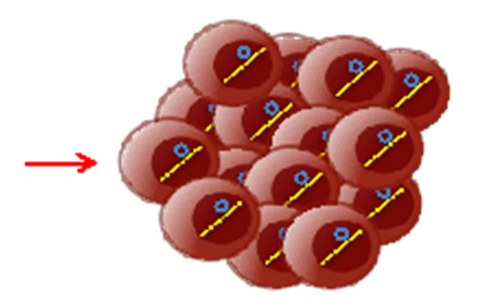 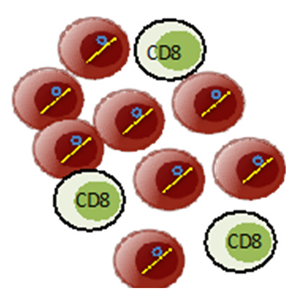 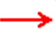 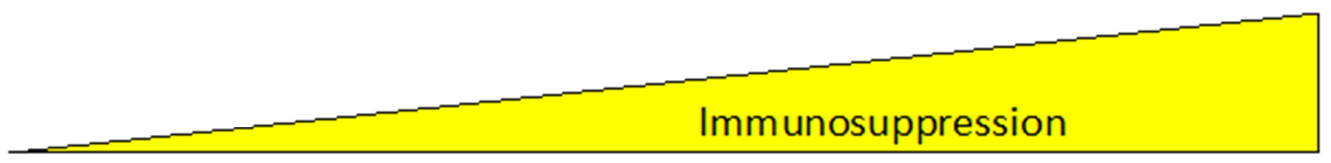 [Speaker Notes: Indirect mechanisms of viral carcinogenesis. (A) Chronic inflammation. Infected
cells produce chemokines attracting immune cells, which establish a chronic inflammatory
microenvironment that persistently damage the local tissue. Cancer evolves within this
cycle of infection, induced inflammation and tissue damage. (B) Immunosuppression. The
prototype agent for immunosuppression is HIV. In immunocompetent individuals EBV
infection is efficiently controlled by cytotoxic CD8 T cells; as HIV infection progresses
and immune responses collapse, individuals become at increased risk of developing EBV
associated lymphomas.]
Mechanisms of viral oncogenecity
Direct acting carcinogenic viruses
Indirect acting carcinogenic viruses
Introduction of new ‘Transforming gene’ into the cell
Alteration of expression of preexisting cellular gene
Loss of normal growth regulation processes 
Affection of DNA repair mechanisms 
Genetic instability
Mutagenic phenotype
Calcification of oncogenic viruses
DNA viruses
1- Human papilloma virus (HPV):
 Causes transformation in cells through interfering with tumor suppressor proteins such as p53.
cause cervical cancer.

2- Kaposi's sarcoma-associated herpesvirus (KSHV or HHV-8):
 is associated with Kaposi’s sarcoma, a type of skin cancer.

3- Epstein-Barr virus (EBV or HHV-4): is a herpes virus that’s spread through saliva. EBV infection increases the risk of Burkitt lymphoma, some types of Hodgkin’s and non-Hodgkin’s lymphoma and stomach cancer. 

4- Human cytomegalovirus (CMV or HHV-5) is associated with mucoepidermoid carcinoma and possibly other malignancies.
Calcification of oncogenic viruses
RNA viruses
Retroviruses:

Human T-cell leukemia virus I (HTLV-I),:    Some T-cell leukemia.

Human T-cell leukemia virus II (HTLV-II): Some cases of hairy cell leukemia 

Human immunodeficiency virus: Lymphoma,  Kaposi’s sarcoma.